SKRIVEFAGET
Modul 3: Argumentation
Lektion 4: Toulmins udvidede argumentationsmodel
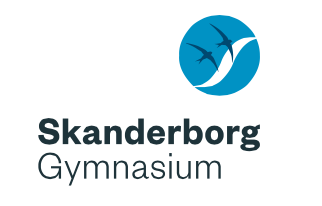 Øvelse 1: Skriv en argumenterende tekst
Du skal nu kombinere det, du har lært i modul 1 om 5-afsnitsmetoden, modul 2 om afsnit om emnesætninger og modul 3 om argumentation
Tag udgangspunkt i jeres svar på øvelse 1 i lektion 3, hvor I fandt 3 sideordnede belæg for påstanden: ”Skoledagen bør sluttes senest kl. 14.00”
I skal nu skrive en kort tekst i 5 afsnit, hvor hver af jeres belæg skal udgøre emnesætningen i hver sit afsnit i tekstens hoveddel
De enkelte emnesætninger skal uddybes og begrundes yderligere med forklaringer og underordnede belæg
Du skal også skrive en kort indledning, hvor påstanden præsenteres 
Og en afslutning, hvor der samles op på de tre afsnit.
Øvelsen er individuel. Du har 20 minutter
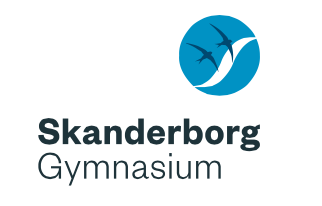 Toulmins argumentationsmodel
Belæg
Påstand
Den direkte begrundelse, der udgør den afgørende støtte for påstanden. Belægget findes ved at spørge: Hvad bygger afsenderen påstanden på?
Det synspunkt, der skal argumenteres for. Påstanden findes ved at spørge: Hvad vil afsenderen have modtagerens tilslutning til?
Hjemmel
Den indirekte eller underforståede begrundelse, der er et generelt synspunkt, som både taleren og tilhørerne kender. Hjemlen findes ved at spørge: Hvilken tankegang kan få belægget og påstanden til at hænge sammen?
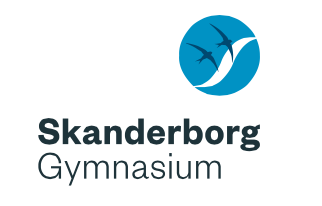 Toulmins udvidede model
Optoner eller nedtoner den kraft, hvormed argumentet fremføres
Styrkemarkør
Belæg
Påstand
Gendrivelse
Foregriber modtagerens indvendinger mod den påstand, man fremfører. Kan også være et forbehold.
Hjemmel
Dokumenterer hjemlens gyldighed, således at sandsynligheden for at modtageren accepterer hjemlen øges
Rygdækning
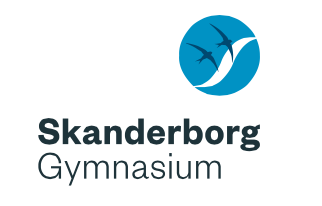 ”Simon dumper helt sikkert til eksamen, fordi han aldrig laver lektier, med mindre han er totalt heldig. Elever der ikke læser lektier dumper jo til eksamen. Det er der masser af eksempler på.”
S: Helt sikkert
P: Simon dumper til eksamen
B: Simon laver aldrig lektier
G: Med mindre han er totalt heldig
H: Elever der ikke læser lektier, dumper til eksamen
R: Det er der masser af eksempler på
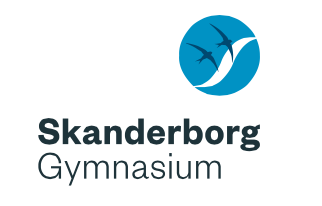 Øvelse 2: Den udvidede model
Sæt følgende sætning ind i Toulmins udvidede argumentationsmodel:

”Mænd er uden tvivl klogere end kvinder – her taler vi selvfølgelig om et gennemsnit – da der er flest mænd i topstillinger. Det kræver klogskab at besidde en topstilling, viser forskning fra udlandet.”
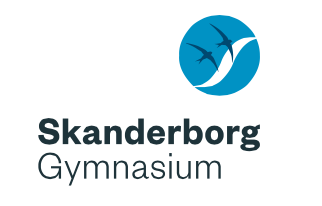 Mænd er uden tvivl klogere end kvinder – her taler vi selvfølgelig om et gennemsnit – da der er flest mænd i topstillinger. Det kræver klogskab at besidde en topstilling, viser forskning fra udlandet.
S: Uden tvivl
P: Mænd er klogere end kvinder
B: der er flest mænd i topstillinger
G: her taler vi selvfølgelig om et gennemsnit
H: Det kræver klogskab at besidde en topstilling
R: viser forskning fra udlandet
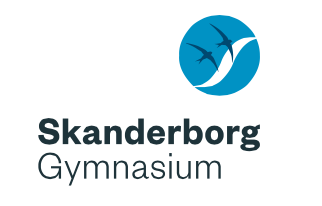 Øvelse 3: Find påstand (P), belæg (B), forbehold/gendrivelse (G), rygdækning (R), styrkemarkører (S) og hjemler (H)
”Anders Fogh skal naturligvis ikke sige undskyld, for at Jyllandsposten har trykt nogle karikaturtegninger, der sammenkæder islam og terrorisme, selvom det kan skabe alvorlige problemer i forhold til andre lande, hvor man ser anderledes på forholdet mellem ytringsfrihed og religion. Anders Fogh har hverken haft ansvaret for tegningerne, og han må heller ikke udøve censur. Ytringsfriheden er nemlig sikret i den danske grundlov. Flere jurister bekræfter, at der ville være tale om grundlovsbrud, hvis man havde forsøgt at stoppe karikaturtegningerne”
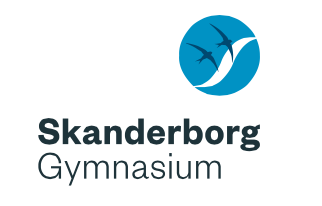 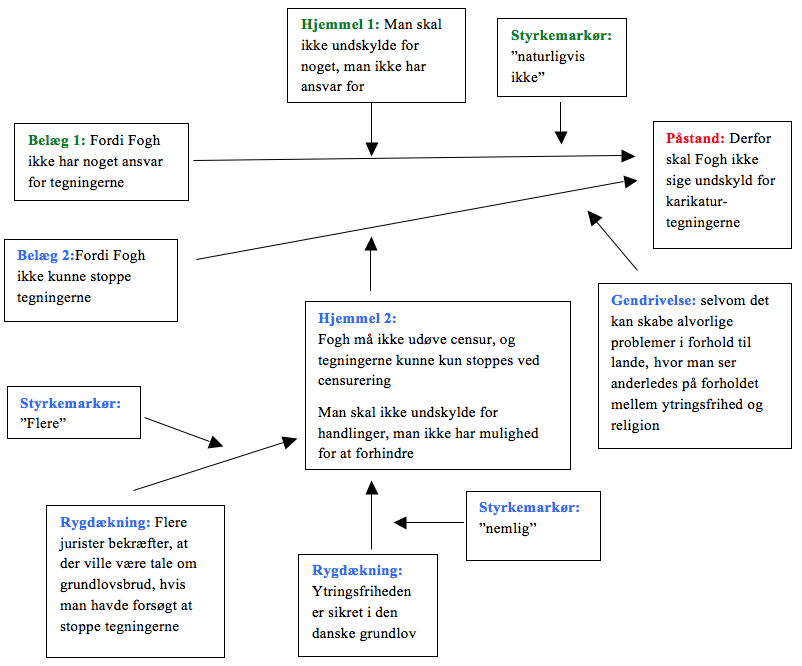 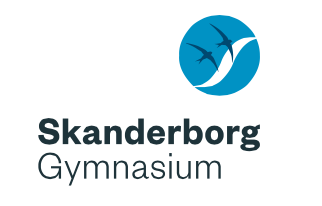